What TAFE Students can bring to your CLC
Presented by Christina Bradley for 
TAFE Queensland Brisbane
Overview
Overview of our Diploma of Legal Services
Skills and knowledge gained from our course
How can our student’s benefit your organisation
Location of our students
Student availability
Diploma of Legal Services
Soft skill units:
BSBCMM501 – Develop and nurture relationships
BSBLED503 – Maintain and enhance professional practice

Law specific units:
BSBLEG510 – Apply legal principles in family law matters
BSBLEG511 – Apply legal principles in criminal law matters
BSBLEG512 – Apply legal principles in property law matters
BSBLEG514 – Assist with civil law procedures
BSBLEG515 – Apply legal principles in wills and probate matters
BSBCOM501 – Identify and interpret compliance requirements
BSBLEG413 – Identify and apply the legal framework
BSBRES502 – Research legal information using secondary sources
[Speaker Notes: Explain what these subjects are about and what we do in them. 
Soft skill units:
BSBCMM501 – Develop and nurture relationships
BSBLED503 – Maintain and enhance professional practice

Law specific units:
BSBLEG510 – Apply legal principles in family law matters
BSBLEG511 – Apply legal principles in criminal law matters
BSBLEG512 – Apply legal principles in property law matters
BSBLEG514 – Assist with civil law procedures
BSBLEG515 – Apply legal principles in wills and probate matters
BSBCOM501 – Identify and interpret compliance requirements
BSBLEG413 – Identify and apply the legal framework
BSBRES502 – Research legal information using secondary sources]
Industry involvement in our program
Our assessments have been validated by industry. Through our Professional Learning Committee (PLC) we have strong partnerships with industry representatives that review our assessments to ensure they are reflective of current industry practices.
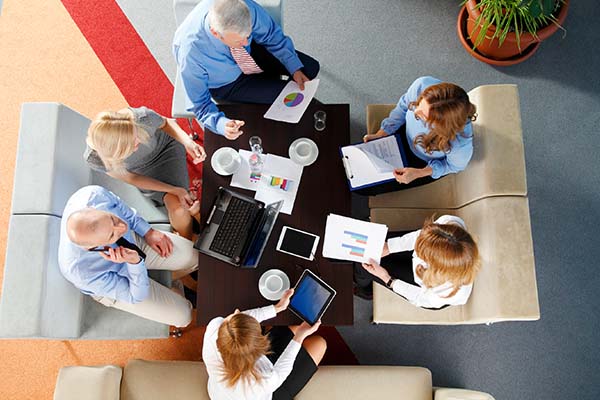 [Speaker Notes: Istock - iStock_000064100411_Mres accessed 16 May 2018]
Skills gained:
Drafting legal documents, such as:
Wills and probate documents
Family law forms, such as applications for consent, divorce applications
Preparing court documentation
Report writing skills
Written and verbal communication skills
MS Office and computer skills
Client interaction
Support Agency referrals
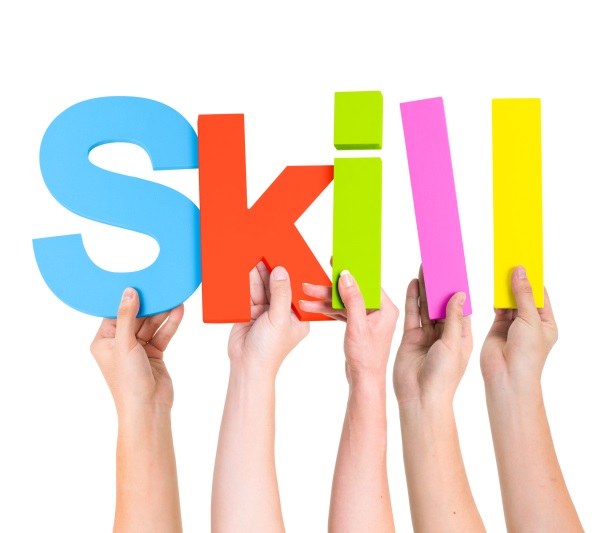 [Speaker Notes: Students have been exposed to many court forms and have the ability to complete these forms prior to entering into the workplace, meaning that our students will be able to assist and support you better while volunteering within your CLC. 

Istock - iStock-482387955 (accessed 16 May 2018)]
Knowledge gained:
Privacy and confidentiality requirements
Locating and accessing legislation 
Locating and accessing court databases to download forms
A very good understanding of legislation. They access over 29 pieces of legislation in order to be found competent in our Diploma.
Identifying client needs and how to address those needs
How to network with others
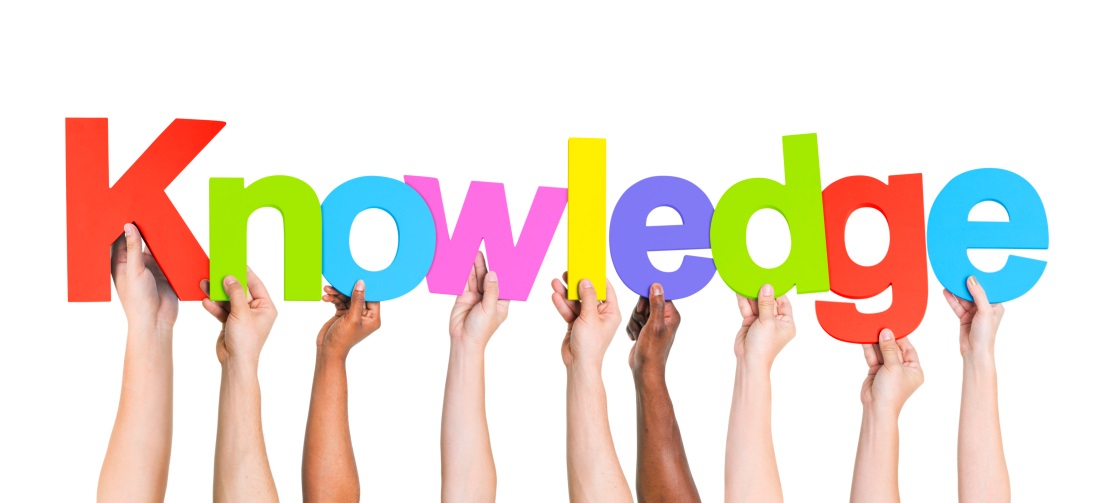 [Speaker Notes: Istock image - iStock-490575111 (16 May 2018)]
How can our students benefit your organisation
Our students are:
Looking for administrative roles in the legal field
They are keen to do administrative work for CLCs or legal firms and have the skills and knowledge to be able to assist your staff with general office duties
A partnership between both TAFE and CLCs will help both mutually assist each other with their objectives
They will have first pick of graduating students when looking for an employee
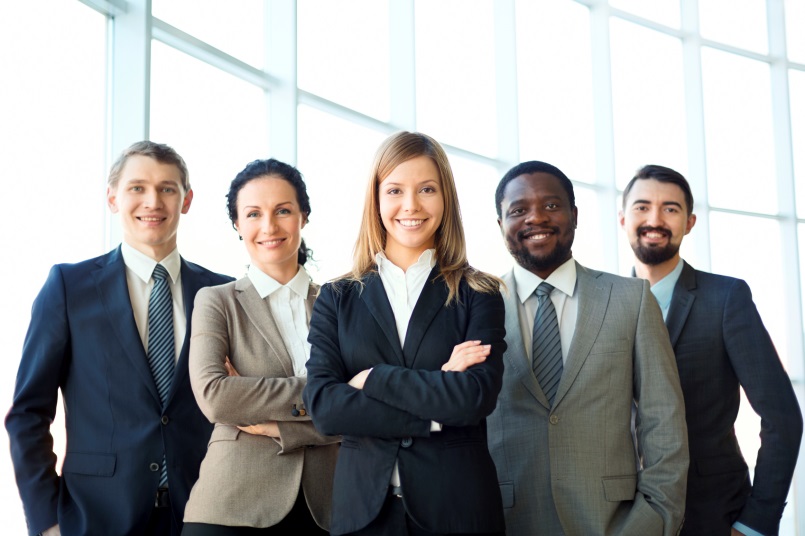 [Speaker Notes: Istock image - iStock_83748143_MEDIUM (accessed 16 May 2018)]
Location of our students.
Students participate in:
Face to face learning at our various campuses:
Caboolture
Gold Coast
Loganlea
Mount Gravatt
Southbank
Online 
Can be based throughout Queensland and nationally
Student availability
Students, generally, commit to a full time study load. This involves students attending classes for 2 – 3 days per week over a 12 month period. 

Ideally students would be looking for a day a week over a short period of time. This can be negotiated between you and the student.
Student skills
Students already possess a number of skills:
Talking to clients (customer service skills)
Phone skills
Completing various forms
Assisting clients with enquiries
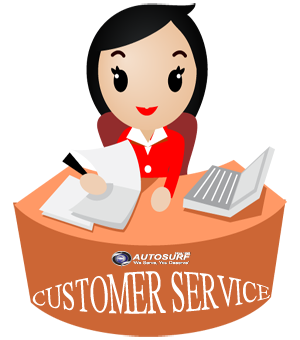 Questions
Contact me:
Christina Bradley
Christina.bradley@tafe.qld.edu.au
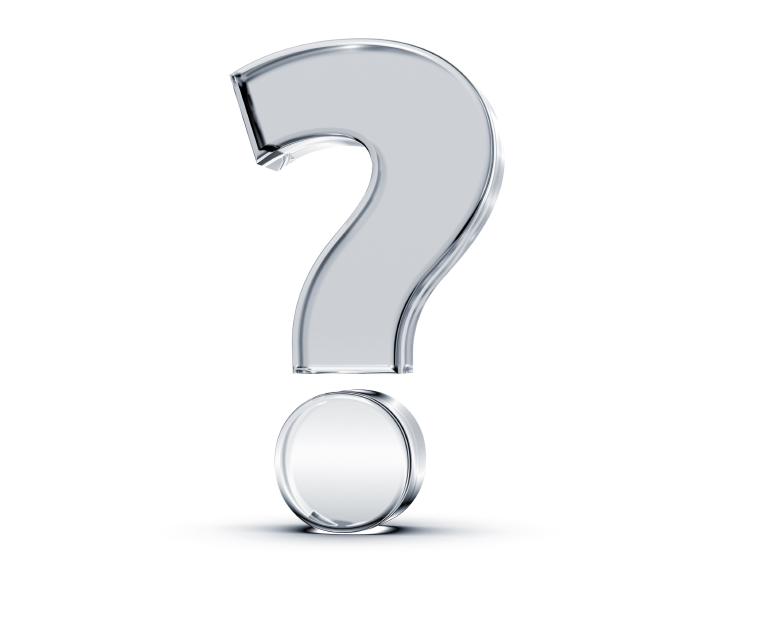 [Speaker Notes: Istock image - iStock_000016124261Small (accessed 16 May 2018)]